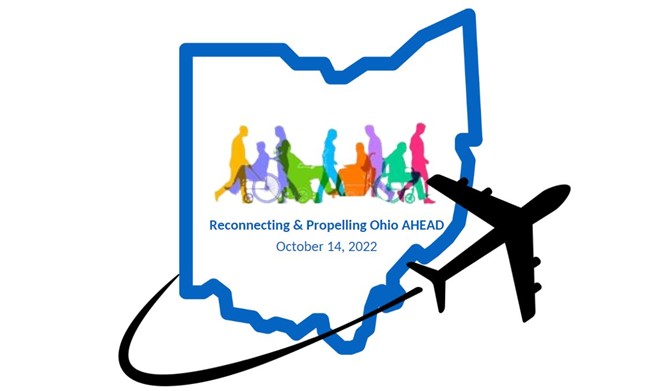 From Principles to Practice: Finding the “Reasonable” in Accommodations
Presented by L. Scott Lissner
ADA Coordinator & 504 Compliance Officer
The Ohio State University
10/14/2022
ReasonablenessWho is this “Reasonable Person”?
WHY PROVIDE ACCESS?
It is the right thing to do
Diversity maximizes talent & innovation
It’s the law
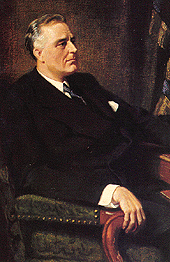 Institutional policy that  reflects our mission & guides our practice
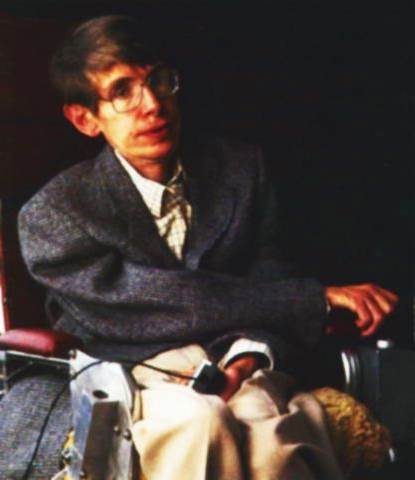 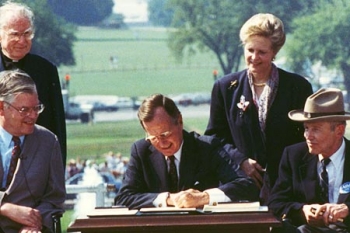 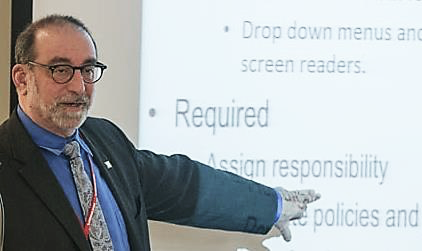 The Societal  Goal of the ADA & 504
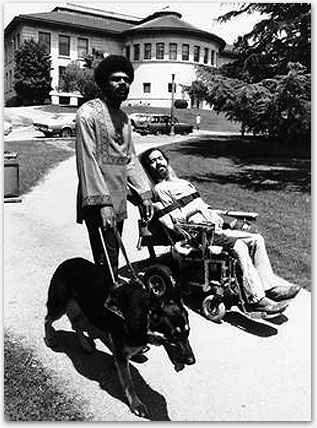 Full participation in social, political and economic activities by: 
Ending the segregation and isolation of persons with disabilities
Securing equal opportunities
Ensuring equitable treatment
Fostering independence
4
[Speaker Notes: Image: Black and white photo circa 1973 In the foreground is a German Shepherd in harness guiding a man who is black wearing a dashiki (Dan Galway); to his left is a bearded man, white,  in a wheelchair, a strap around his upper arms and chest holds him up in the chair (Ed Roberts)]
The Mandate to Higher Education
Provide effective access to programs, benefits and services for qualified individuals with disabilities with substantially equivalent ease of use and in the most integrated manner possible. 
Section 504 of the Rehabilitation Act 34 CFR 104 
 Title II of the Americans With Disabilities Act  28 CFR 35
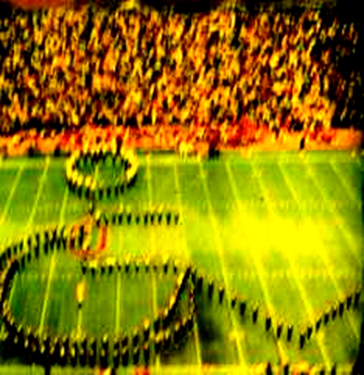 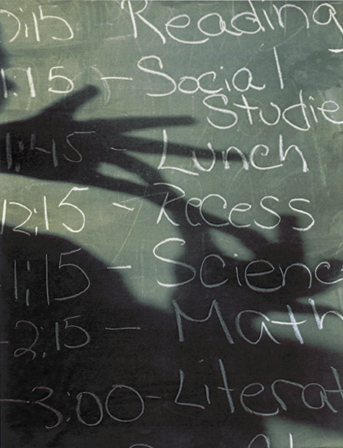 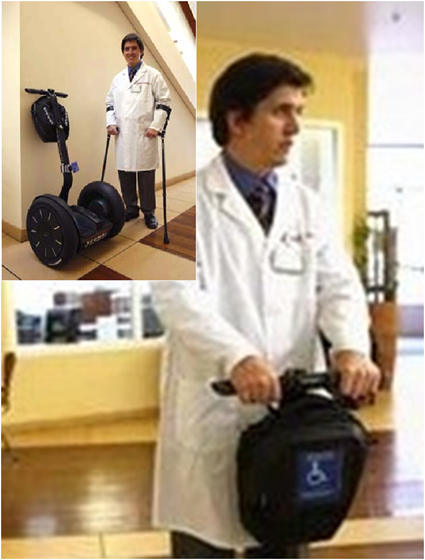 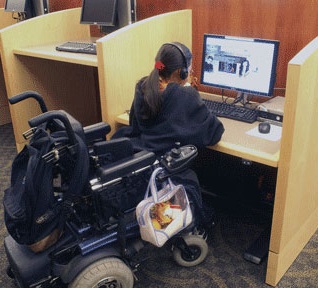 Just because you can - Doesn’t mean you should.
Just because you should - Doesn’t mean you have to.
Just because you have to - Doesn’t mean it is right.
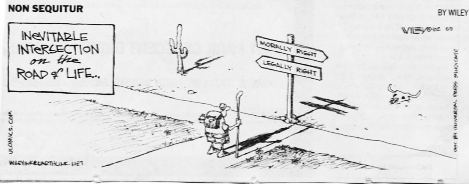 What Is An Accommodation?
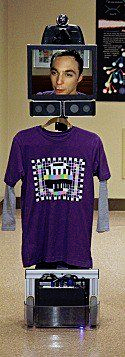 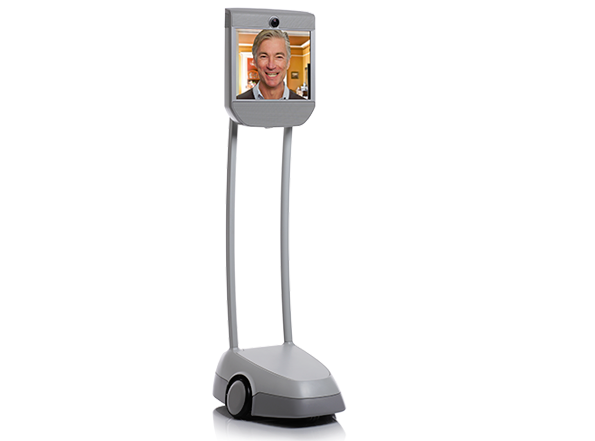 A modification to policy, procedure, practice, or the  environment 

the provision of a tool, technology, or service 

that partially mitigates the impact of a disability allowing an individual to participate.
Determining Possible Accommodations       Condition               Manner                Duration
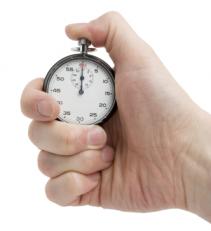 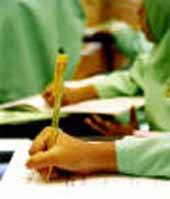 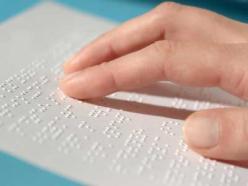 Endurance and length of time required allotted to perform the activity
 tools needed to perform the activity
Changes in the environment that allow the individual to engage in the activity

Is there a different path to the same essential goal?
8
[Speaker Notes: Condition illustrated by close up shot of classroom desk tops showing  hands filling in scantron answer sheets; Manner illustrated by a hand reading Braille; Duration illustrated by a hand holding a stop watch]
When Are Accommodations Reasonable?
Addresses an impact of the disability
Manner, Condition & Duration not outcome
Does not create a “Direct Threat” to others
Likely, imminent, significant & can not be substantially reduced with accommodations
Does not create an undue burden
Financial
Administrative
Does not create a fundamental alteration
Comparable experience, performance or evaluation
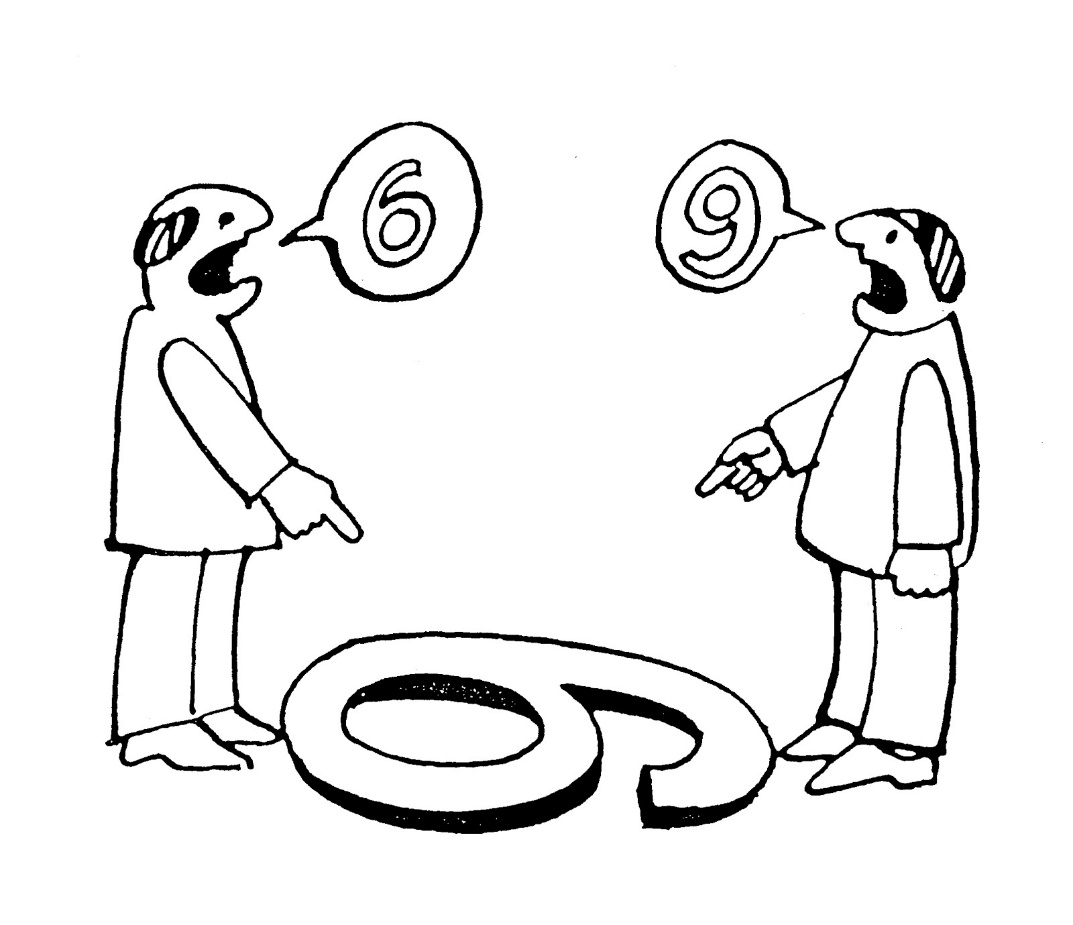 “Congress understood in shaping the ADA that including individuals with disabilities among people who count in
composing 'We the People,' would sometimes require not blindfolded equality, but responsiveness to difference; not indifference, but accommodation.”Ruth Bader Ginsburg, Tennessee v. Lane
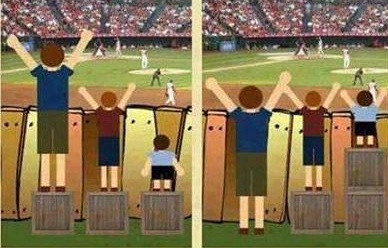 10
[Speaker Notes: Image:  Two images side by side.  The first shows a baseball game in the background and a solid wooden fence in the middle ground.  I front of the fence are three boys of different ages each standing on a wooden crate so that the fence comes up to the waist of the  first and tallest boy; to the chin of the second; the final boy’s head is well below the fence and cannot see the baseball game.   The second image  shows the same baseball game in the background and a solid wooden fence in the middle ground.  The same  three boys are in front of the fence. The  first and tallest boy is standing on the ground so that the fence comes up to his chin;  the second is standing on one crate so that the fence comes up to his chin; and  the final boy is standing on two crates so that the fence comes up to his chin.]
Fundamental Alteration
The “fundamental or core goals” of the course or program
Licensing requirements
Academic and technical standards
The purpose and outcome, rather than the format of delivery or evaluation
Central knowledge, skills, or experiences
Congruently applied
Evidence for Fundamental Goals
Course descriptions, syllabi and tests
Certification, accreditation & licensure requirements
Consistency across sections, times, instructors
Congruent with program/degree goals
Referenced in curriculum creation documents
No history of exceptions
12
Process, Process, Process
An individualized interactive process must be used to determine if reasonable accommodations would allow a student to meet essential standards

28 C.F.R 35.104   
Wynne V. Tufts University School of Medicine, 932 F.2d 19 
School Board of Nassau County v. Arline, 480 U.S. 273 
Southeastern Community College v. Davis, 442 U.S. 397
There is no indication of who took part in the decision or when it was made. Were the simple conclusory averment of the head of an institution to suffice, there would be no way of ascertaining whether the institution had made a professional effort to evaluate possible ways of accommodating a handicapped student or had simply embraced what was most convenient for faculty and administration. We say this, of course, without any intent to impugn the present affiant, but only to attempt to underscore the need for a procedure that can permit the necessary minimum judicial review.Wynne v. Tufts University School of Medicine 932 F.2d 19 (1991)
Determinations must be made by a group that includes individuals who are knowledgeable in the discipline/area, the available alternatives for instructional delivery and evaluation and disability
University of Houston, OCR# 06-02-2029
Guckenberger v. Boston University, 657 F. Supp. 106
Wynne V. Tufts University School of Medicine, 932 F.2d 19 
School Board of Nassau County v. Arline, 480 U.S. 273
“It is possible to envision situations where an insistence on continuing past requirements and practices might arbitrarily deprive genuinely qualified handicapped persons of the opportunity to participate in a covered program.”(Southeastern Community College v. Davis, 442 U.S. 397)
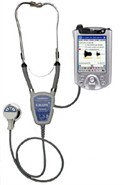 [Speaker Notes: Image:  Photograph of a stethoscope attached to a smart phone]
Scenarios
Remote Participation
Attendance 
Extensions
Student Conduct
Internships and Field placements
Assistance Animals
What is in your baggage?
CONTACT
L. Scott Lissner, 
ADA Coordinator,  The Ohio State University 
 
Lissner.2@OSU.EDU    Http://ada.osu.edu  

(614) 292-6207(v); (614) 688-8605(tty) 
(614) 688-3665(fax)
18
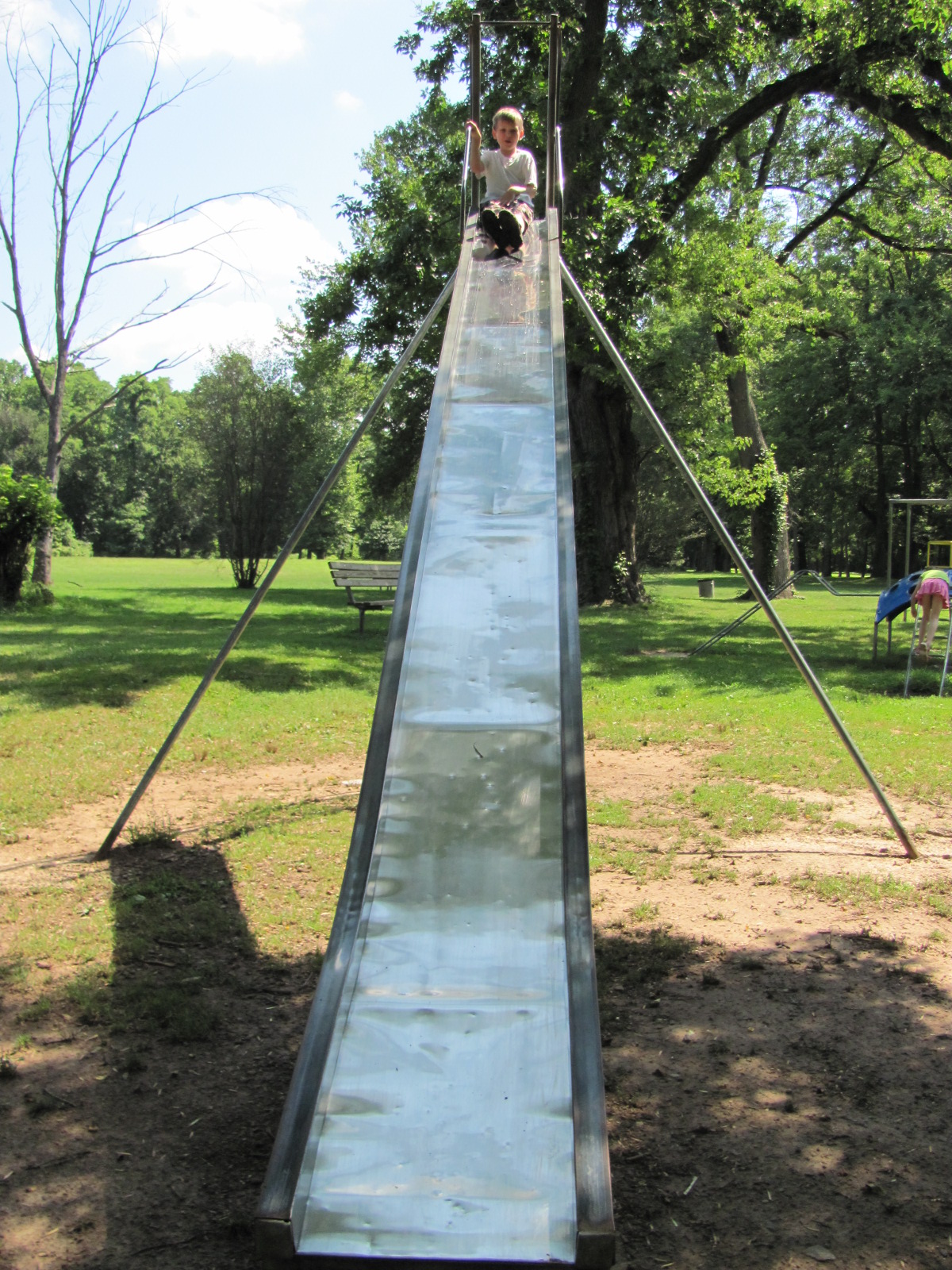 BONUS SLIDES
Documenting   Accommodations
MANNER           __         CONDITIONS                        DURATION
BARRIERS     FACILITATORS
BARRIERS     FACILITATORS
BARRIERS     FACILITATORS
Individual 
Experience 
Impairment

Context
Micro
Task/Evaluation 
Course
Mezzo
Program
College
Macro
Institution/system
State & Federal
Access Infrastructure Administrative Requirements
Non-Discrimination
Notice
Web
Student Handbooks
Syllabi
Designee
ADA Coordinator & 504 Compliance Officer
Accessibility
Built Environment
Digital Environment
Communications
Programs/Services
Accommodation
Curriculum
Evaluations
Practica
Employment
Events
Grievance
AUTHORITY
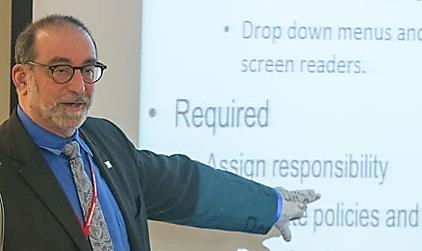 21
Academic Standards & Deference
Academic institutions, making academic decisions, within their areas of expertise, will receive substantial deference from the courts. (Michigan v. Ewing)

Mere reliance upon tradition or existing rules may well not be a sufficient justification for refusing to implement a requested accommodation (Southeastern v. Davis; PGA v. Martin)
Academic Standards & Deference
Deference is earned through adherence to a “diligent” consideration of the request and “alternative means” to achieving the fundamental program objective, resulting in a “rationally justifiable conclusion



Wynne v. Tufts, Guckenberger v. Boston University
Technical Standards
Nonacademic criteria for:
Admission
Program participation
May apply at all times or just at one stage
Examples
Physical abilities in context: Ability to shift a patient in bed, ability to drive, ability to manipulate a particular medical instrument
Behaviors in the present: compliance with a code of conduct
Safety: does represent a “direct threat to health and safety” to self and others
Receive less deference
It is important that technical standards and eligibility criteria be established through a collaborative process. Both policy & practice must support that a standard is essential
University of Houston, OCR# 06-02-2029
   Guckenberger v. Boston University, 657 F. Supp. 106
   Wynne V. Tufts; University School of Medicine, 932 F.2d 19)
Both policy & practice must support that a standard is essential
Checks on the qualified status of students must focus on necessary information
34 C.F.R. 104.4 & 104.42
Colman v. Zatechka, 842 F. Supp. 1360 
Briggs v. Walker, 88 F. Supp.2d 1196
Guckenberger v. Boston University, 657 F. Supp. 106
Wynne V. Tufts University School of Medicine, 932 F.2d 19
Wong v. Regents of the University of California, 192 F. 3d 807
Elements of Legitimate Standards
Establishes a skill or ability rather than a medical condition 
Relate directly to:
essential (core) aspects of the program
academic or programmatic success
to skills necessary to obtain licensure (in licensure programs) 
the safe performance of the skills the program seeks to develop